РОЗКРИТТЯ
 КРЕАТИВНИХ ЗДІБНОСТЕЙ
УЧНІВ
ПІД ЧАС ПРОВЕДЕННЯ 
ВИХОВНИХ ЗАХОДІВ 
ФРАНЦУЗЬКОЮ МОВОЮ.
Креативний підхід на уроках
як основа для формування 
творчої особистості
Креативний підхід у викладанні французької мови забезпечує розвиток 
і саморозвиток особистості, сприяє формуванню навичок мислення й мовлення учнів, розвиткові їхніх творчих здібностей, міцному засвоєнню програмового матеріалу.
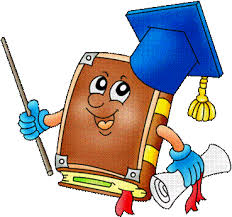 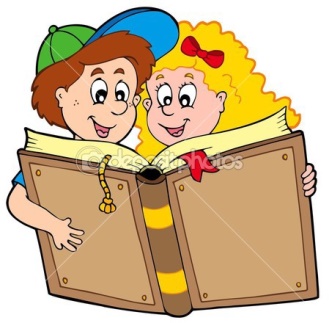 Важливу роль у розкритті креативних здібностей учнів відіграє позакласна робота.
Під час декади іноземних мов проводились такі виховні заходи:
«Ігри патріотів» («Jeux des patriotes»)
«Подорож  до Франції» («La France je t’aimes»)
Літературні вечори:
Свято французької та англійської мови до 200-річчя  від дня народження Т.Г. Шевченка, 
свято присвячене  творчості В.Гюго.
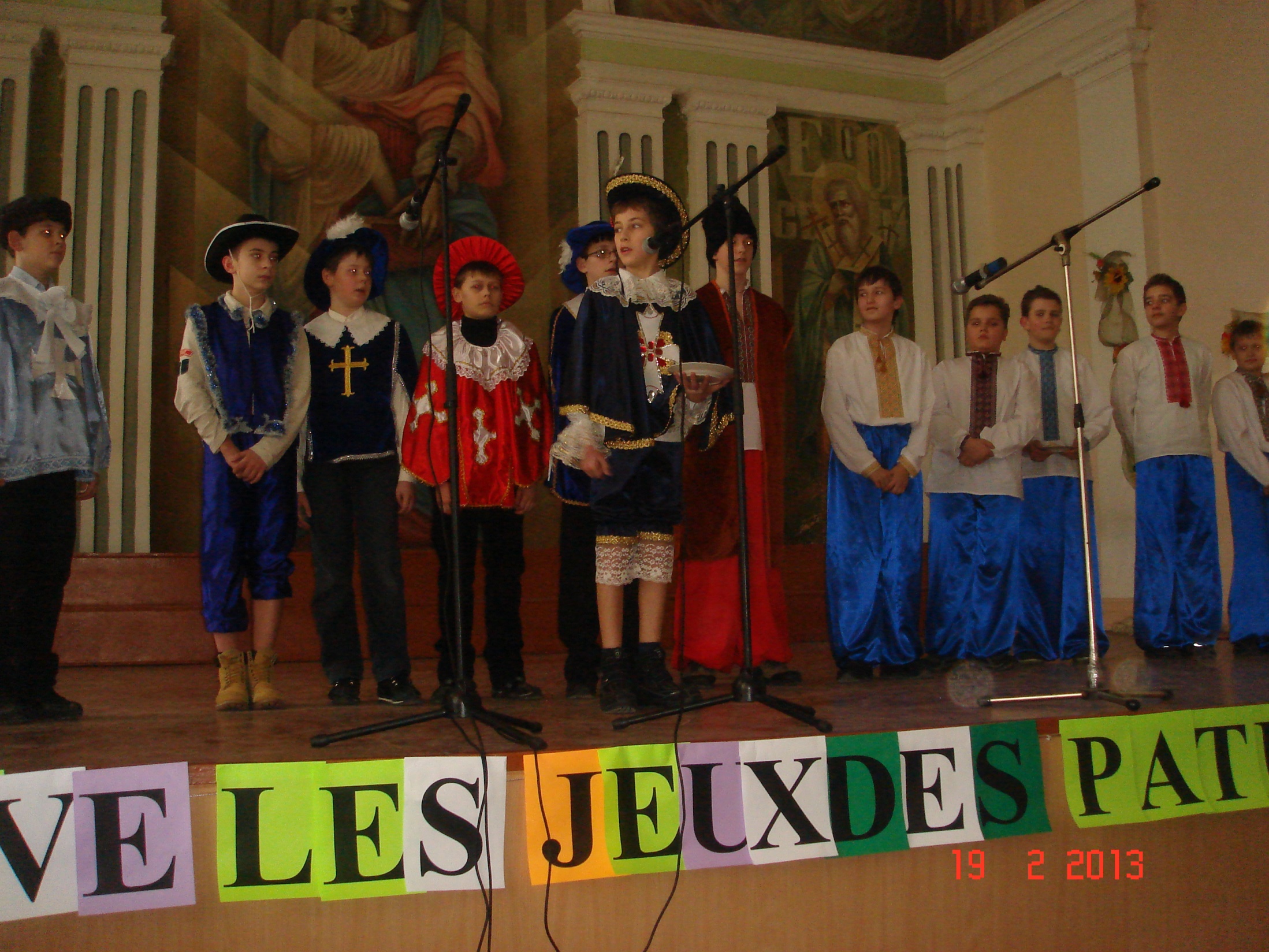 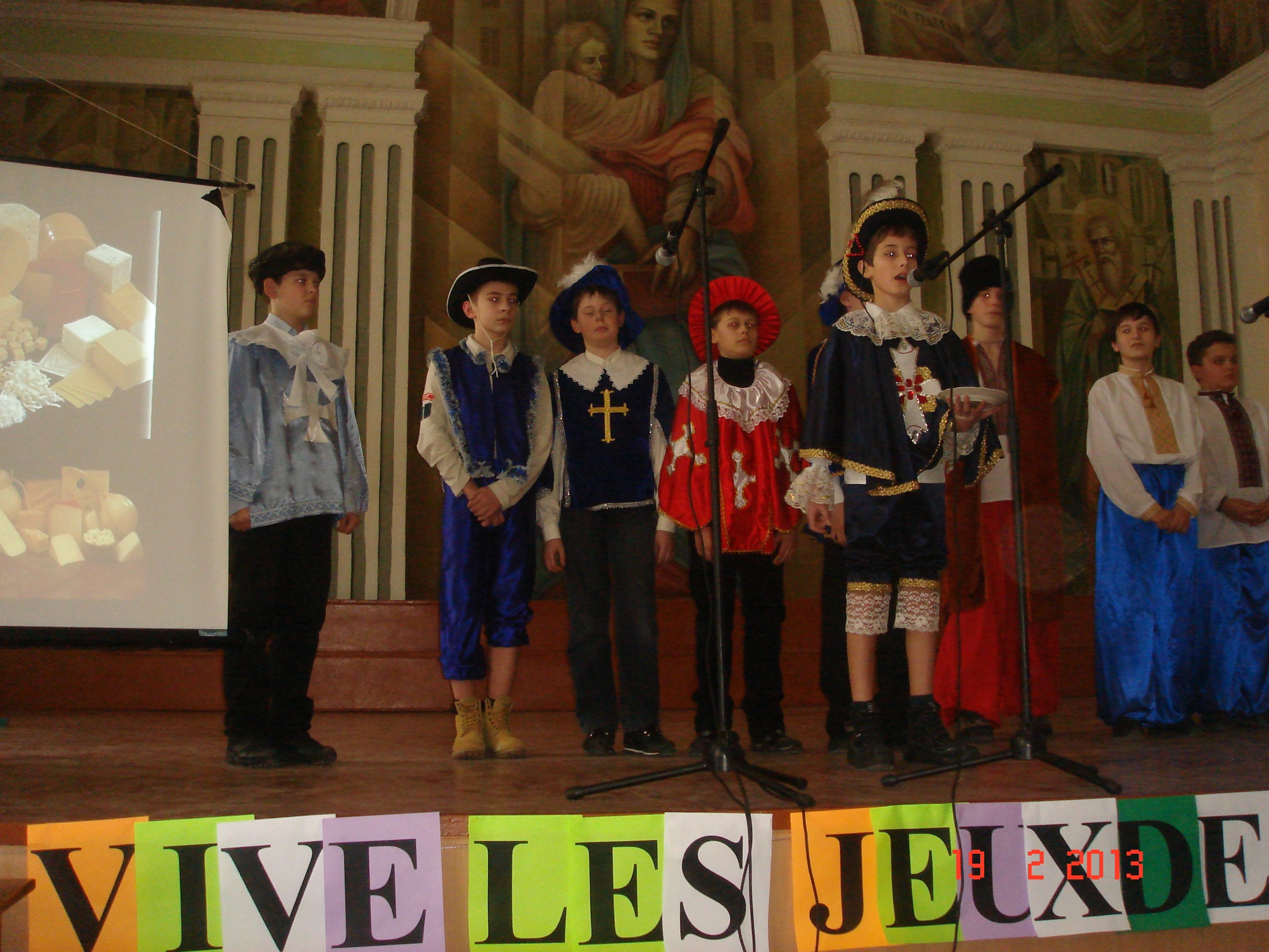 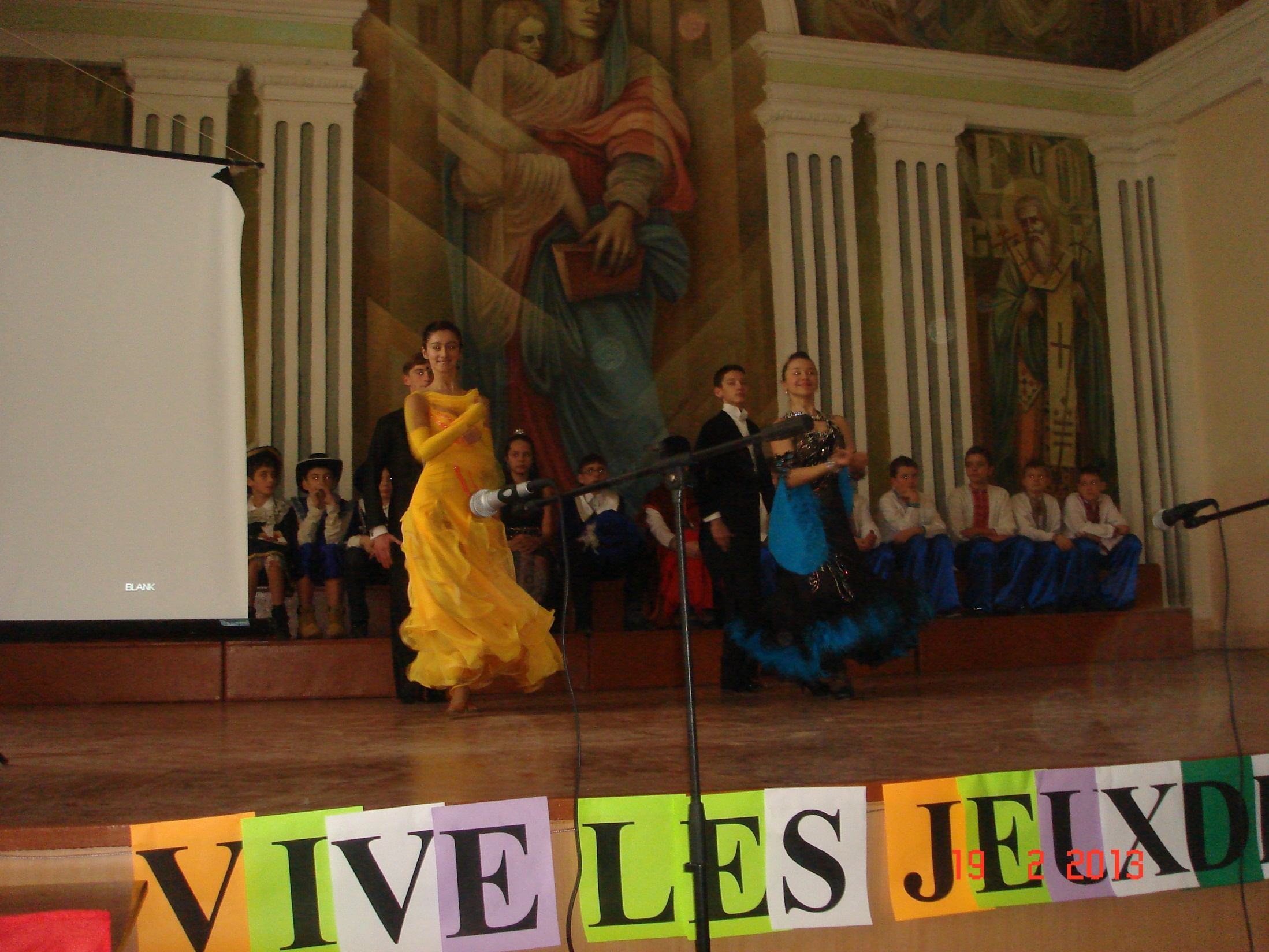 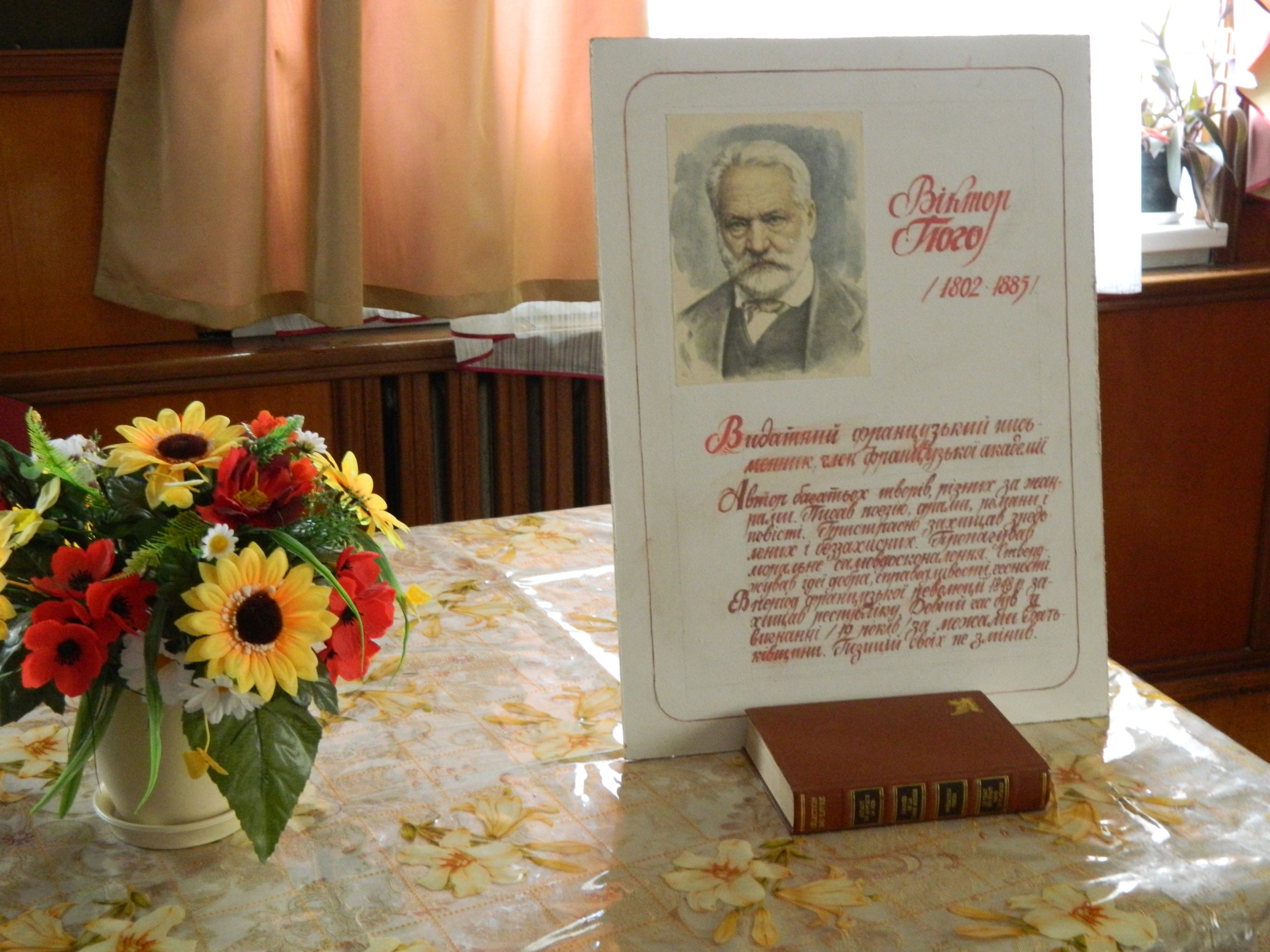 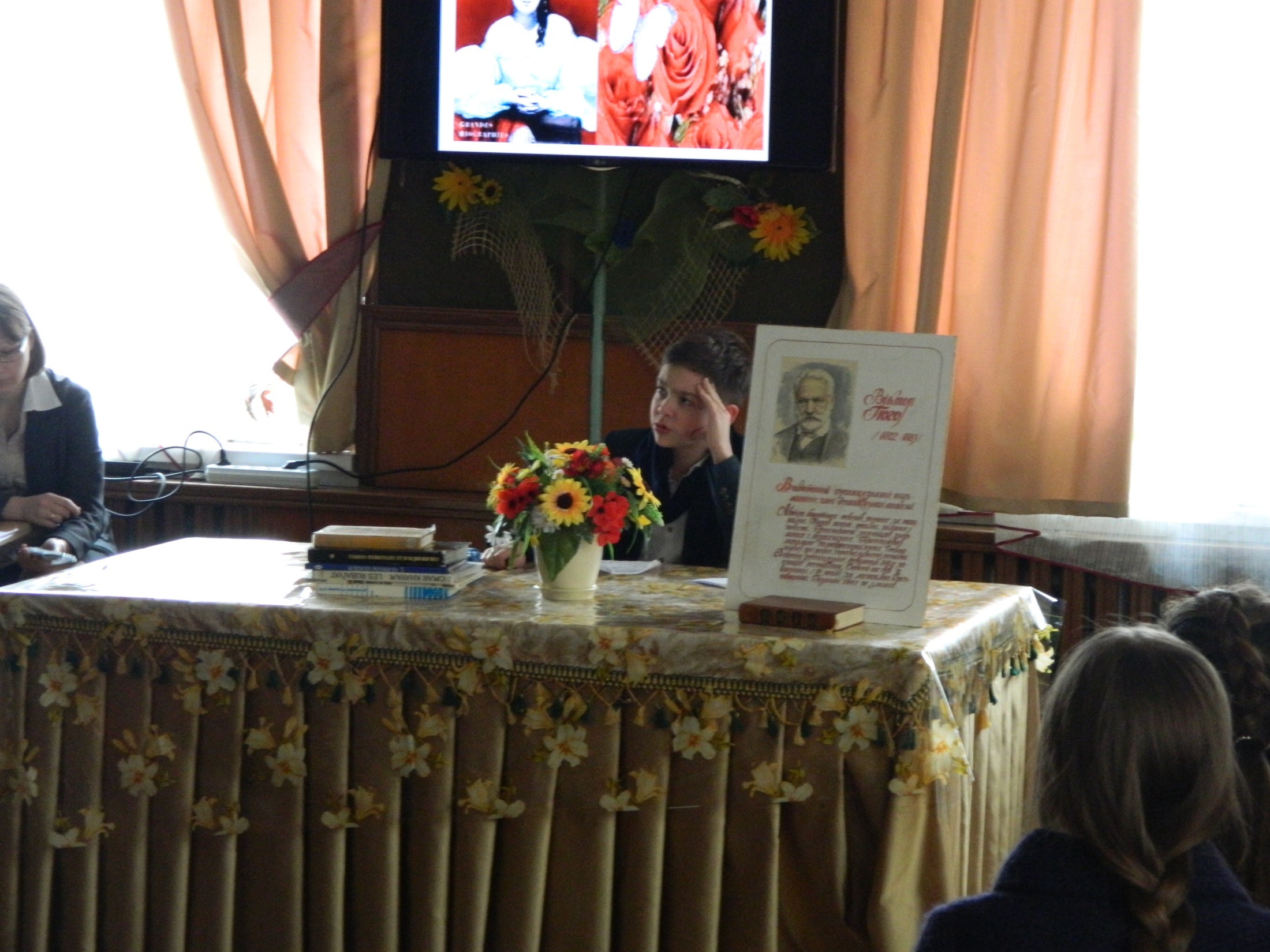 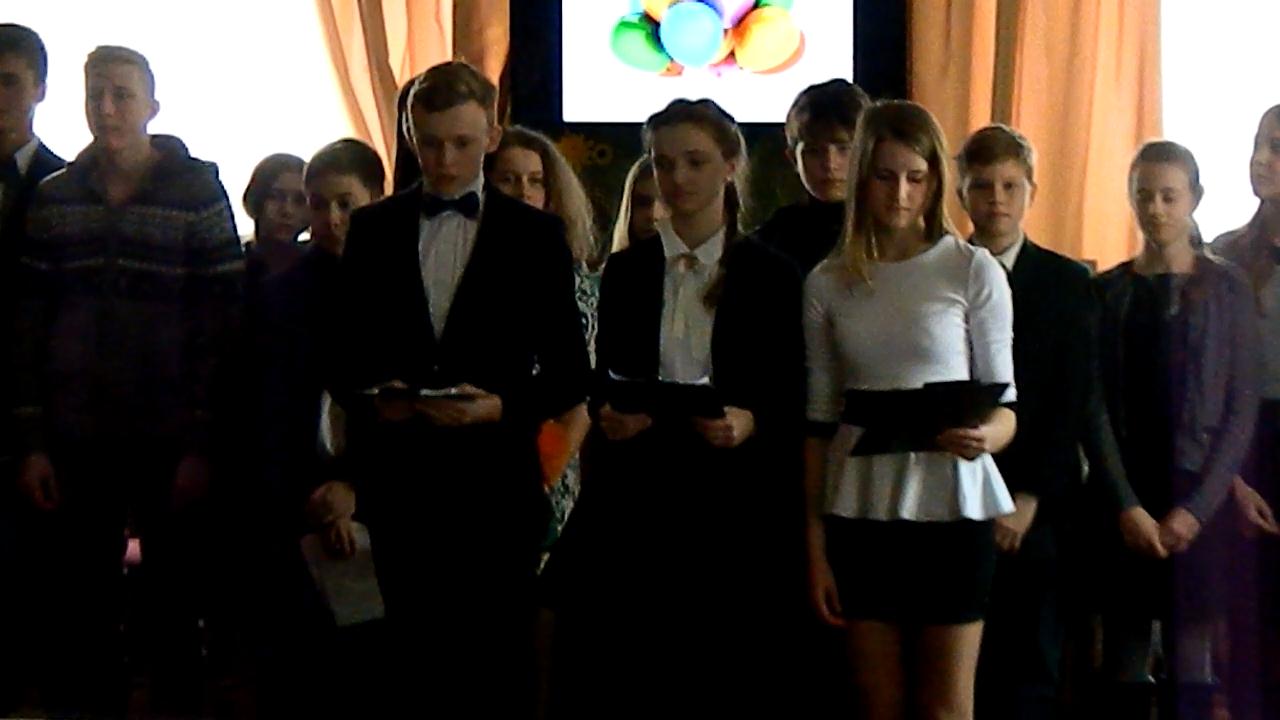 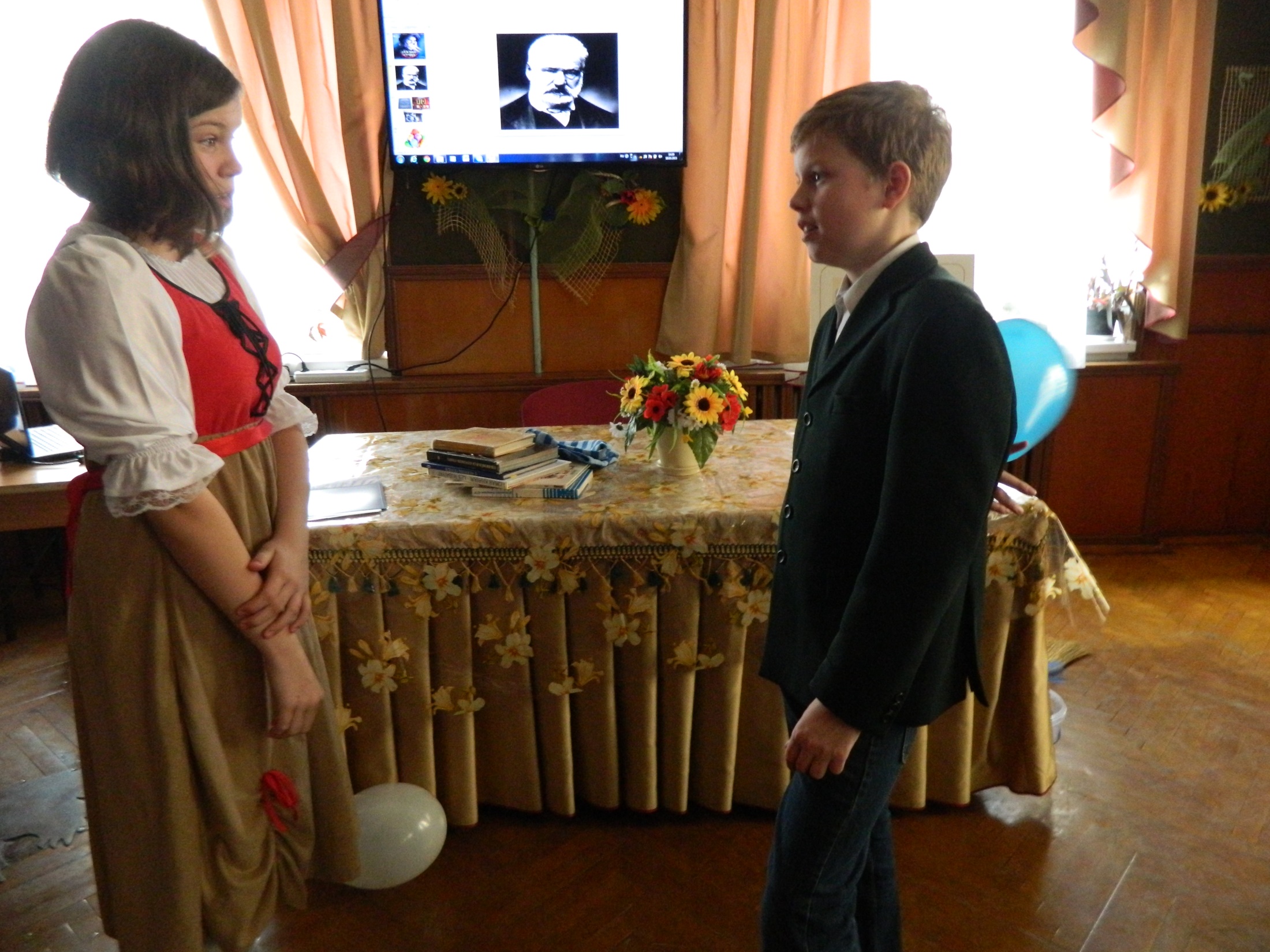 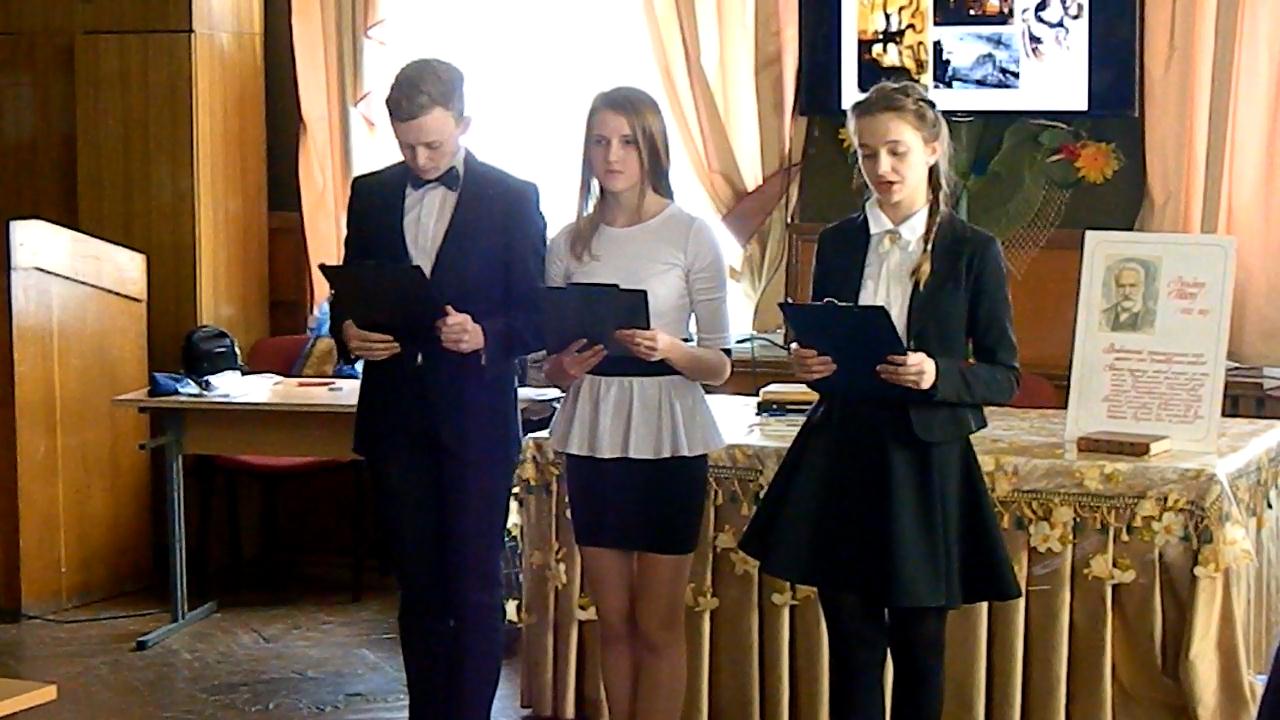 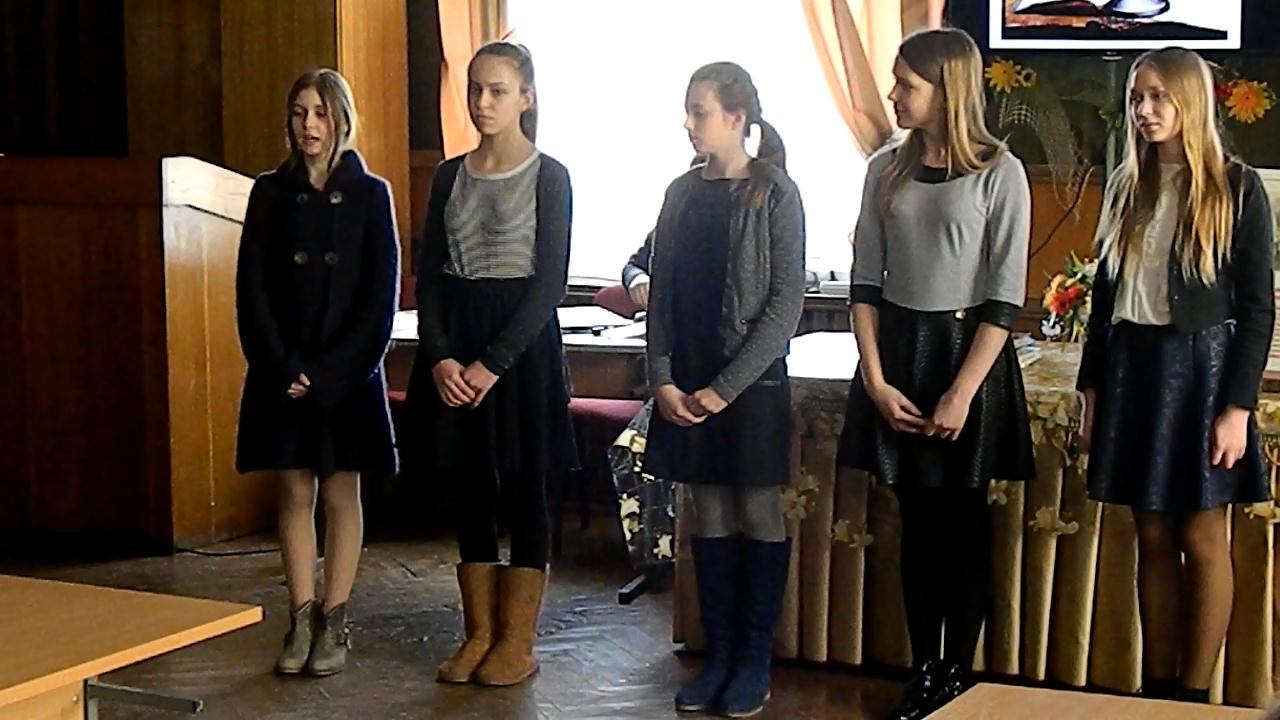 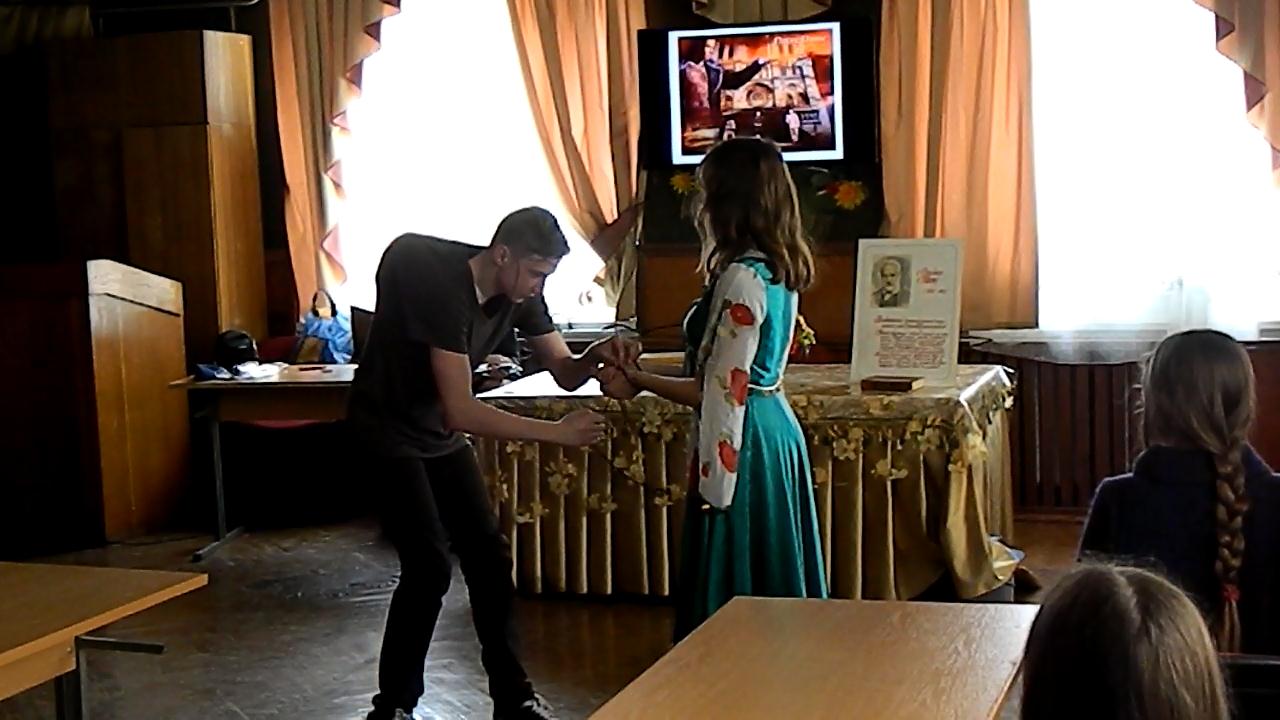 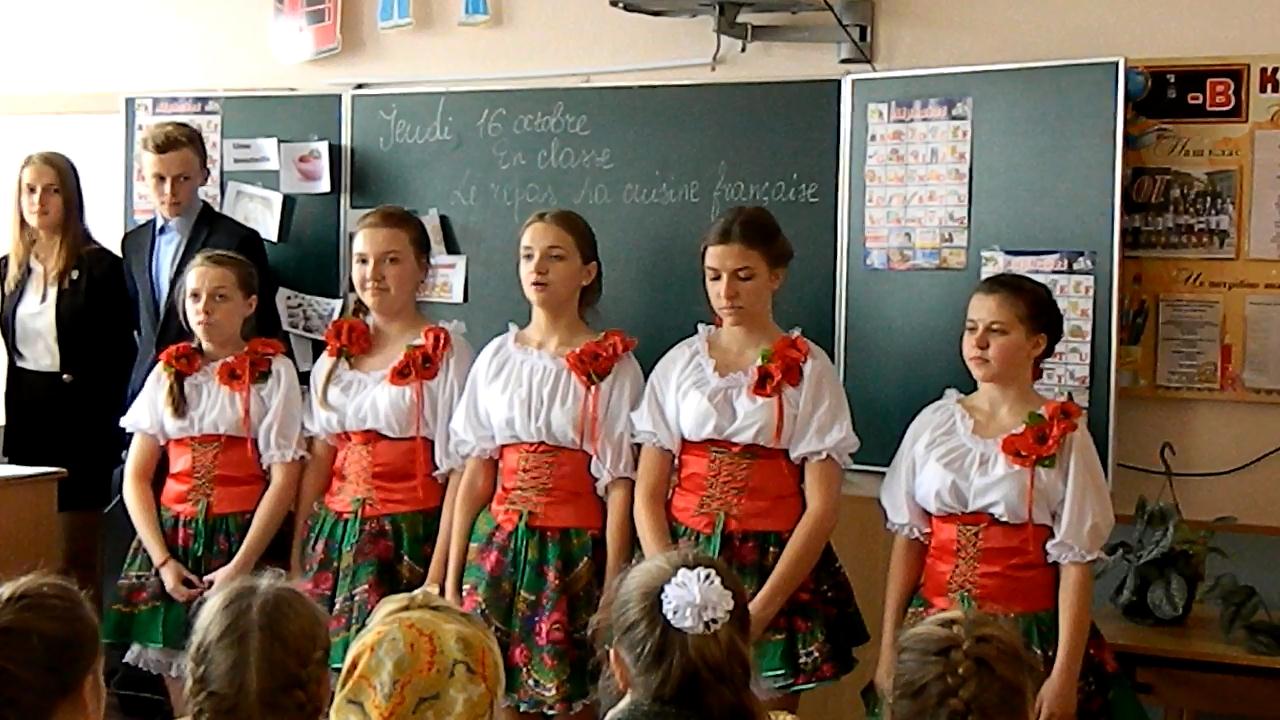 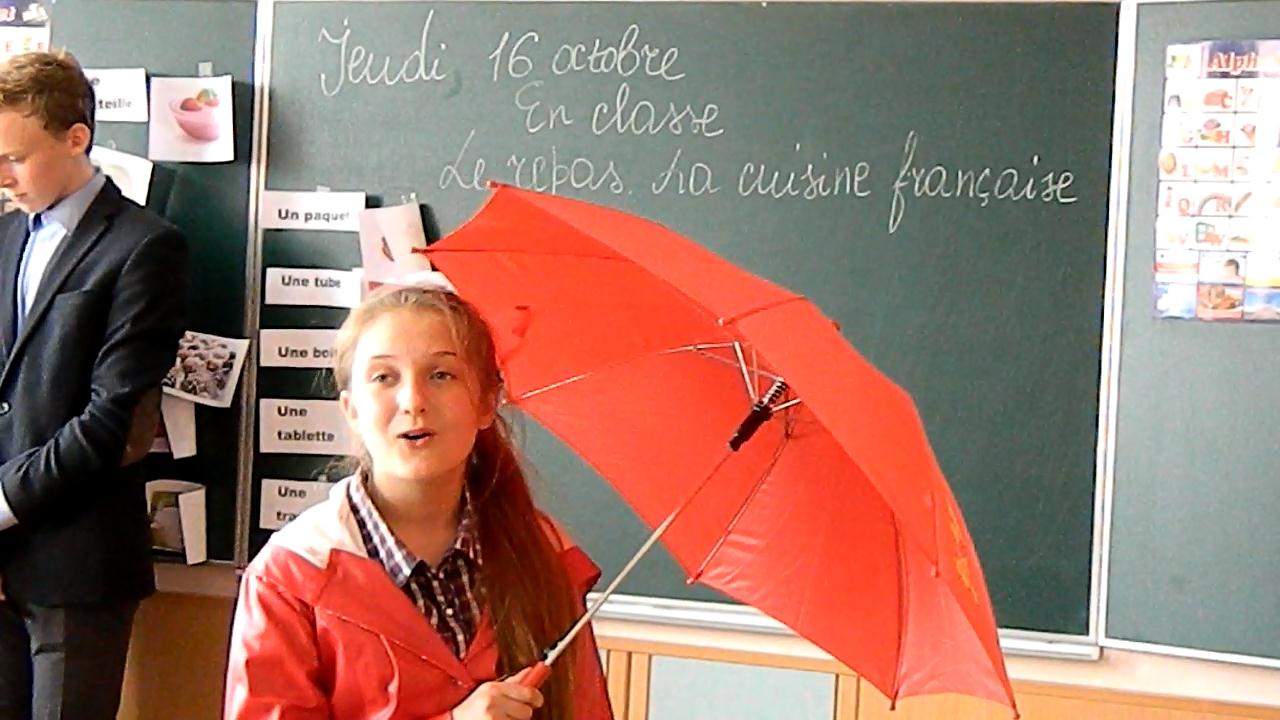 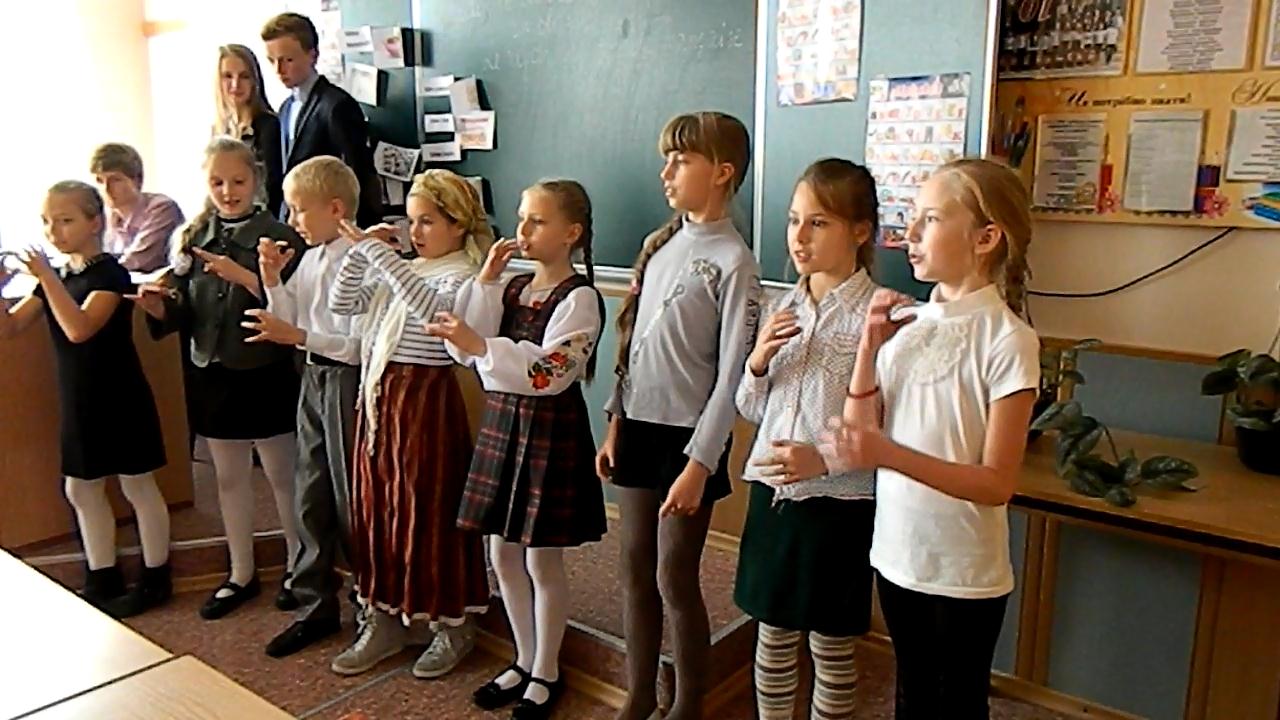